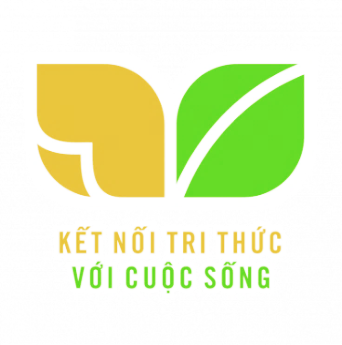 TOÁN
2
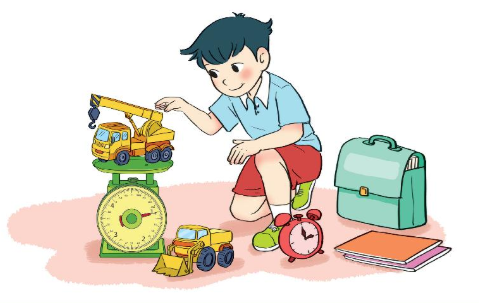 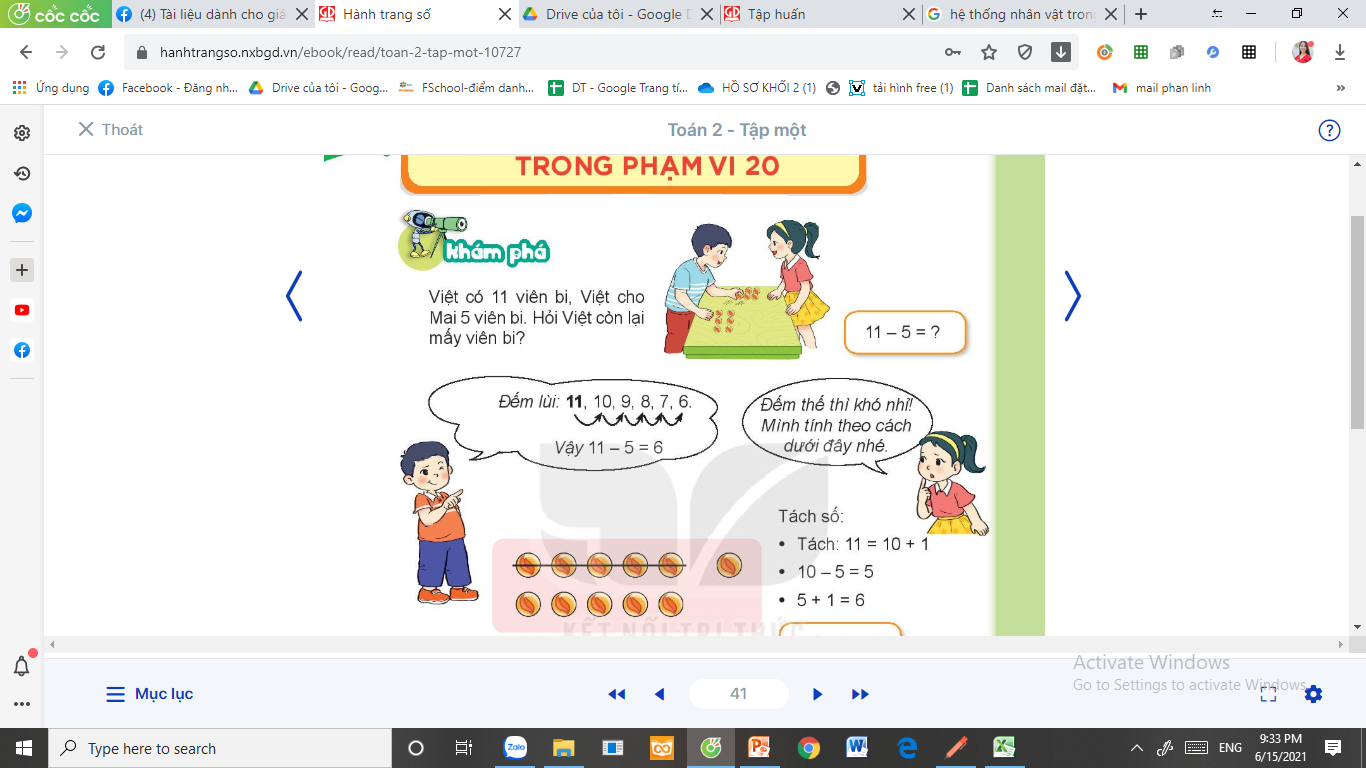 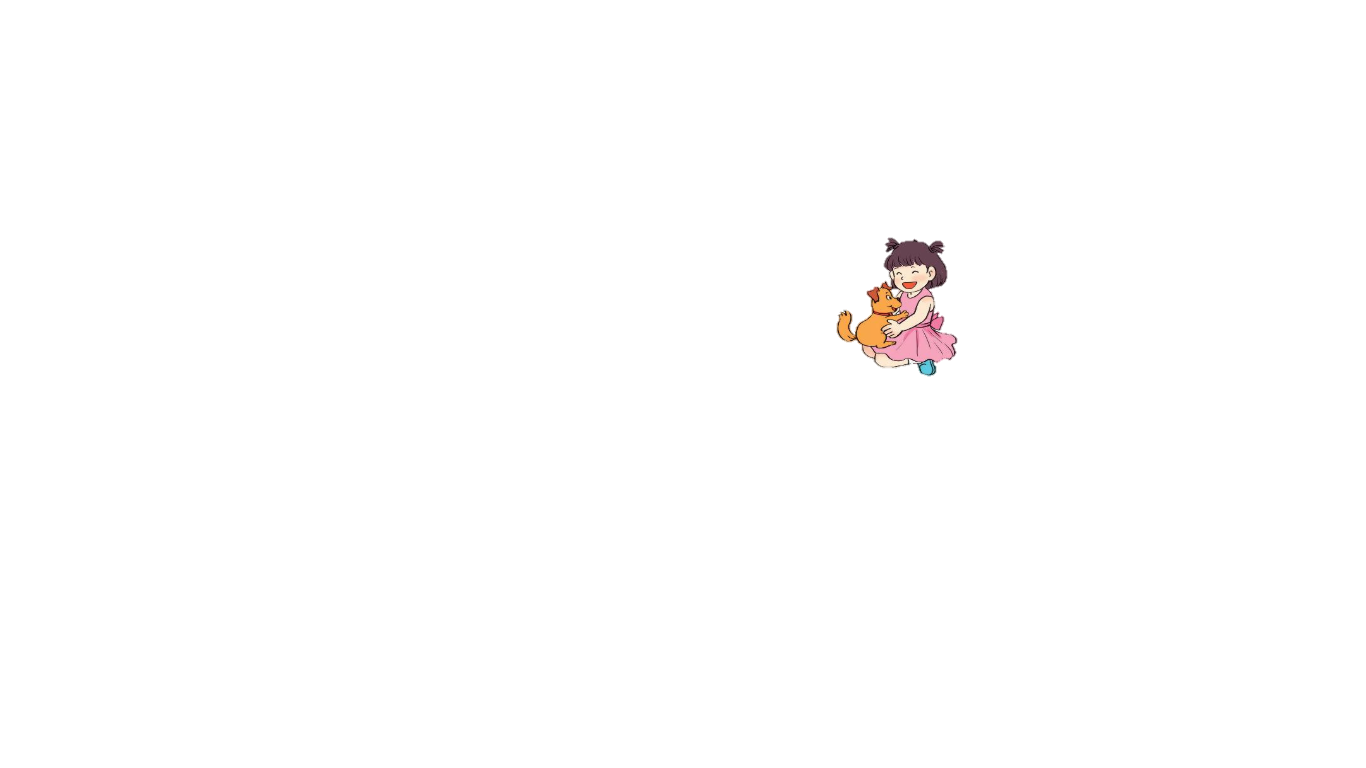 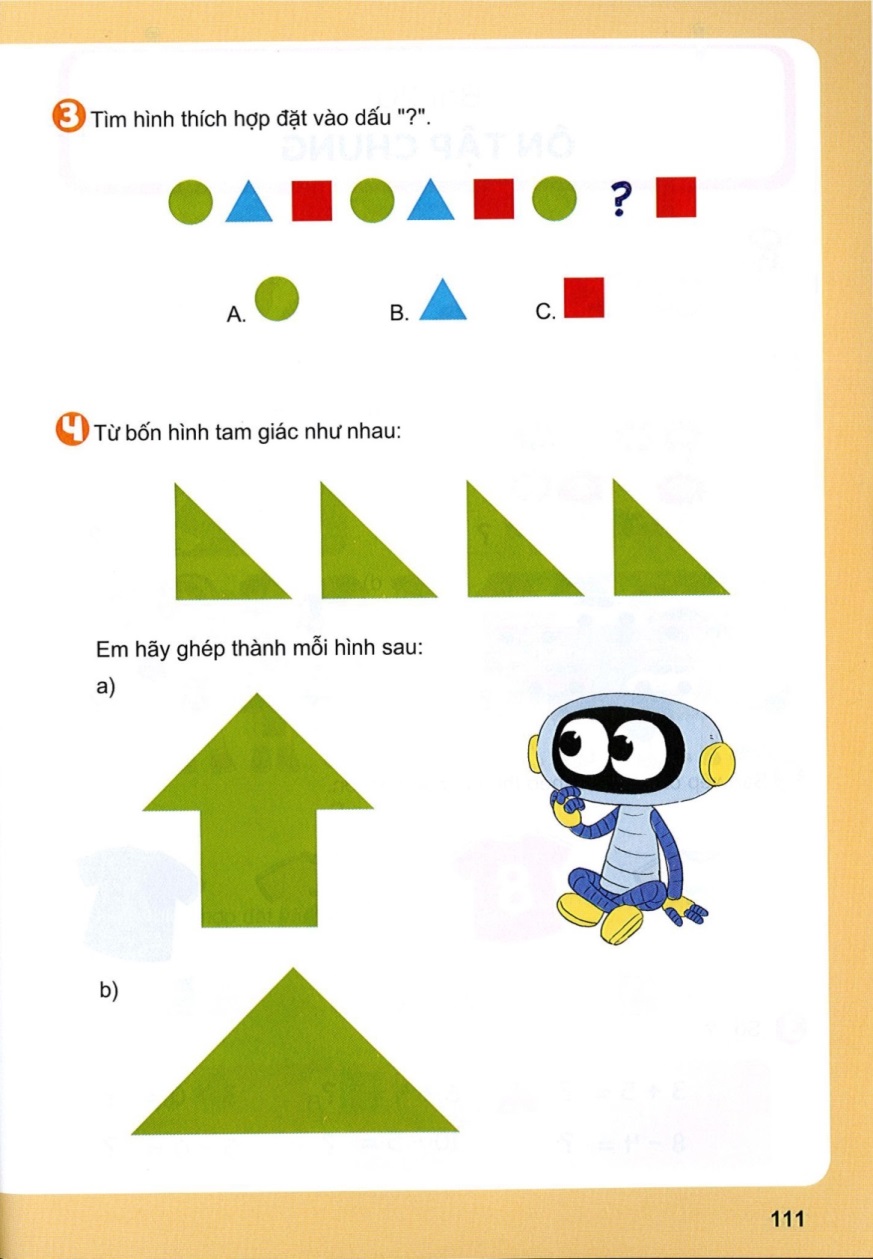 KHỞI ĐỘNG
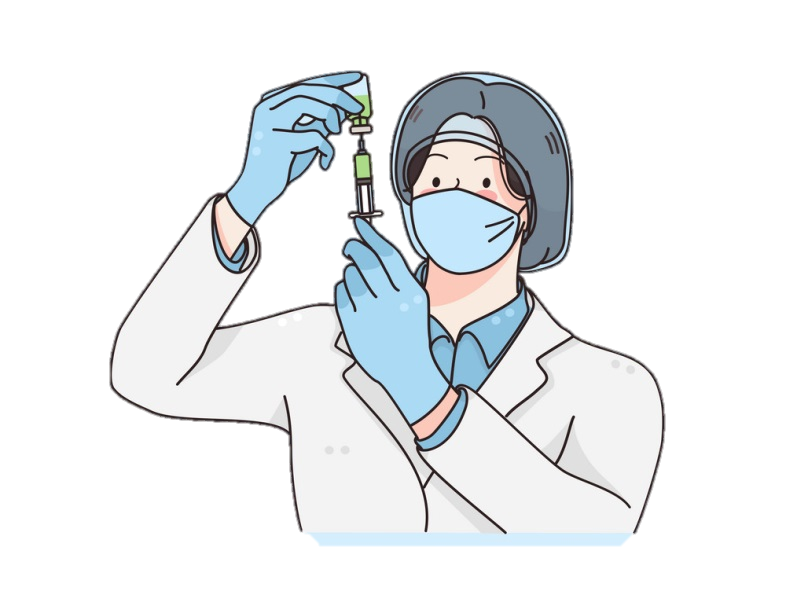 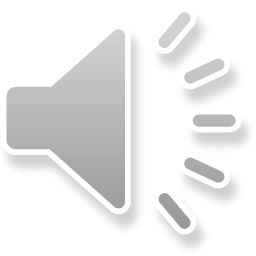 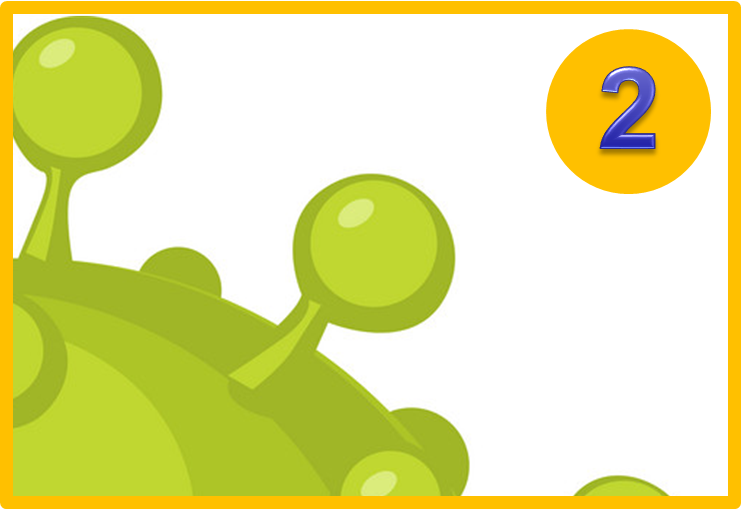 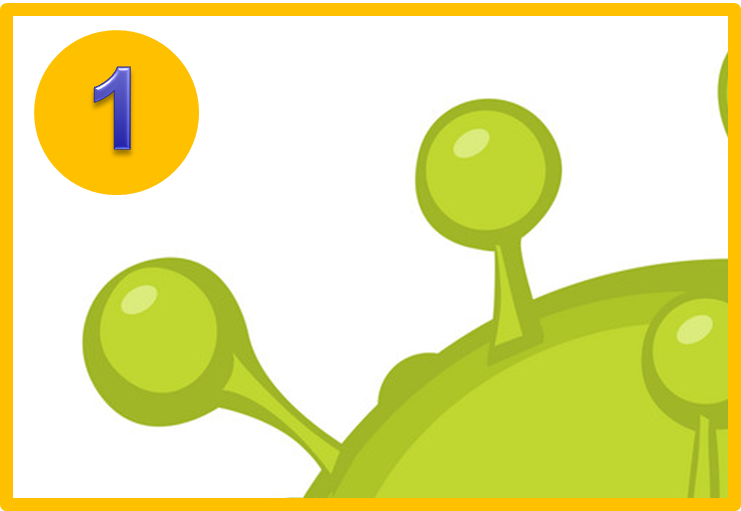 9 + 5 = 14
9 + 5 = ?
15 – 9 = ?
15 – 9 = 6
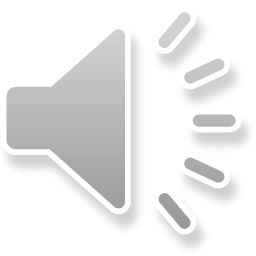 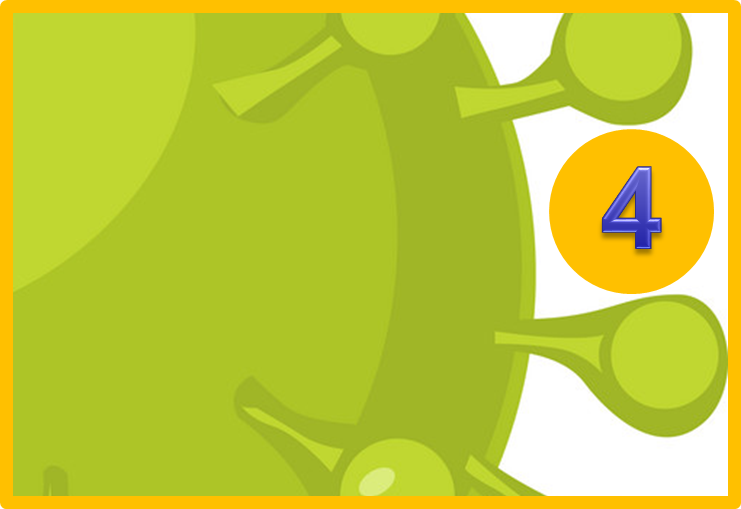 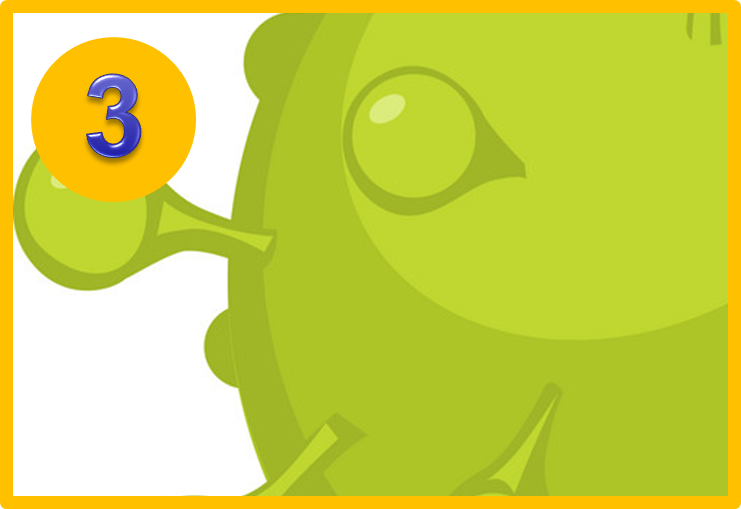 5 + 5 + 2= 12
5 + 5 + 2= ?
12 – 8 = ?
12 – 8 = 4
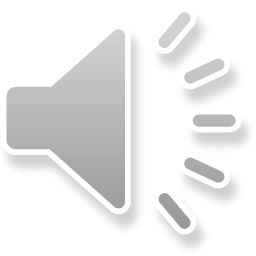 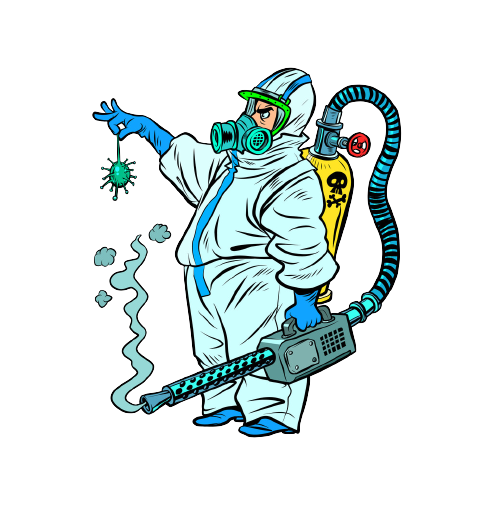 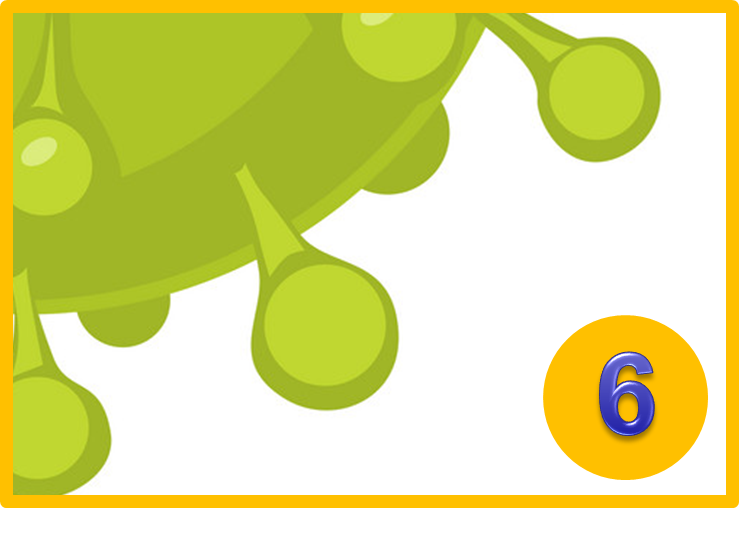 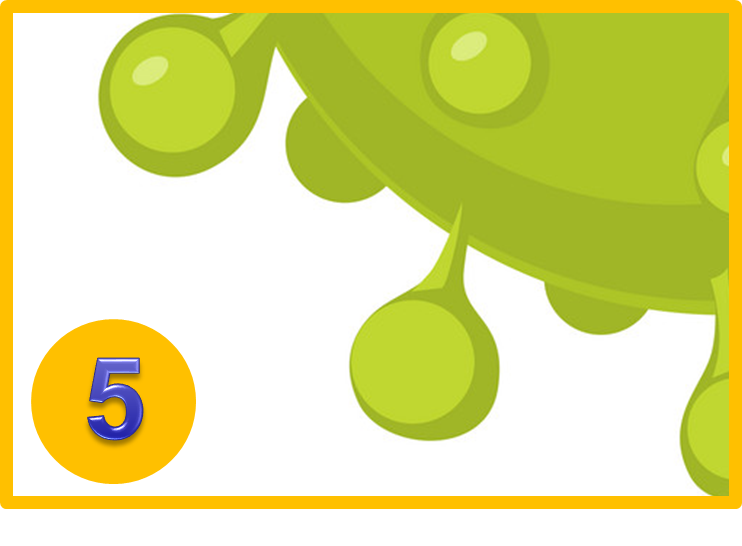 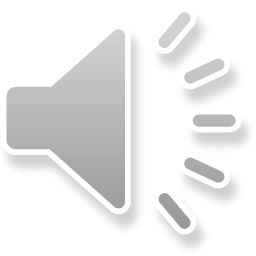 5 + 6 = 11
5 + 6 = ?
7 + 6 = ?
7 + 6 = 13
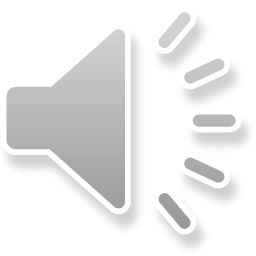 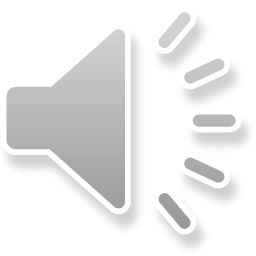 [Speaker Notes: GV dẫn dắt HS chơi trò chơi
GV click vào mảnh ghép để ra câu hỏi.
GV click vào đề bài để ra đáp án
GV giáo dục phòng chống dịch bệnh]
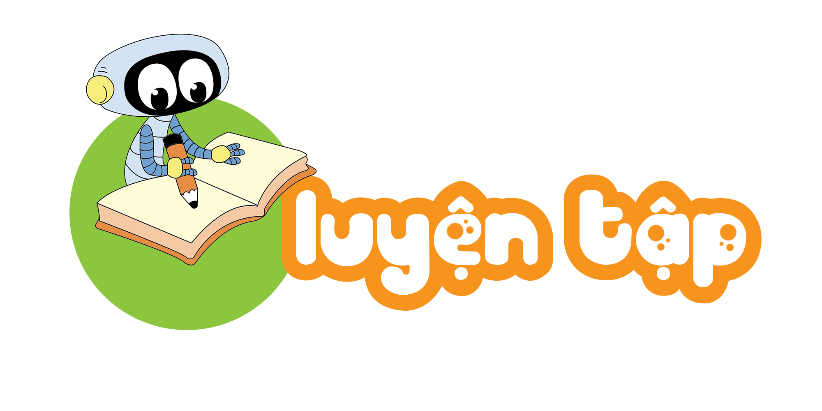 S/54
1
Tính nhẩm.
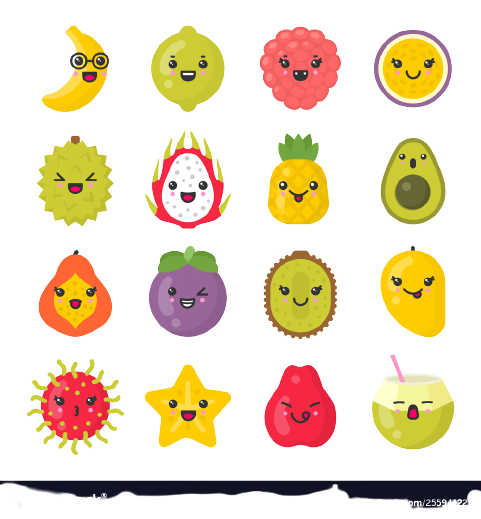 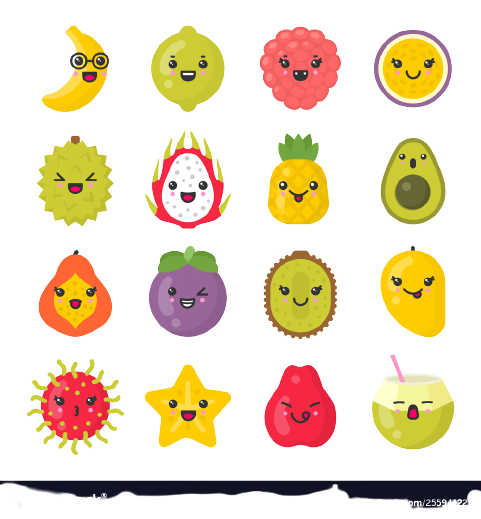 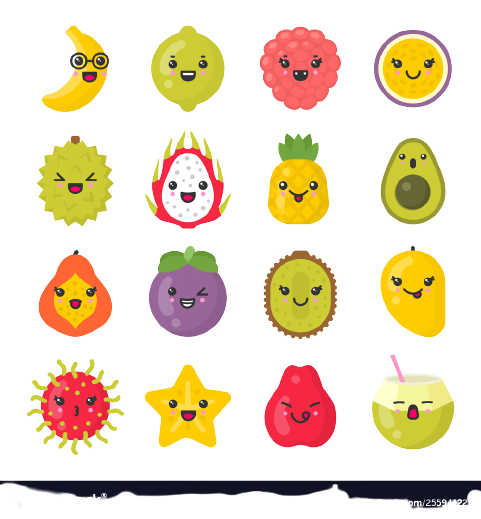 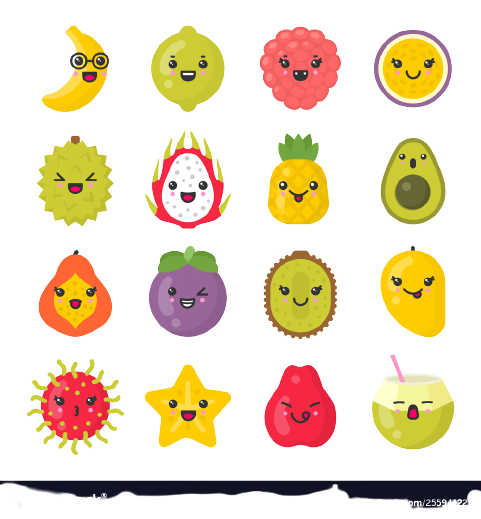 7 + 6 = 13
8 + 4 = 12
6 + 8 = 14
9 + 7 = 16
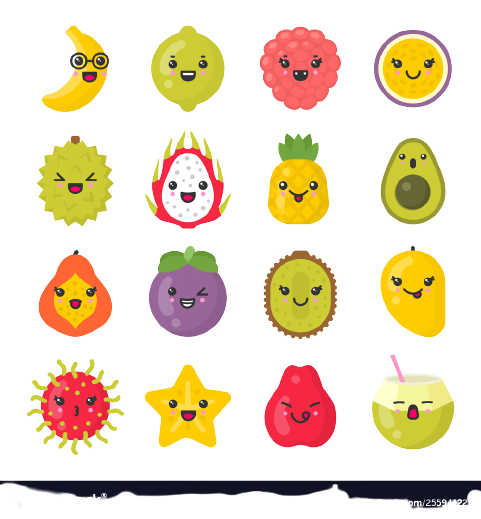 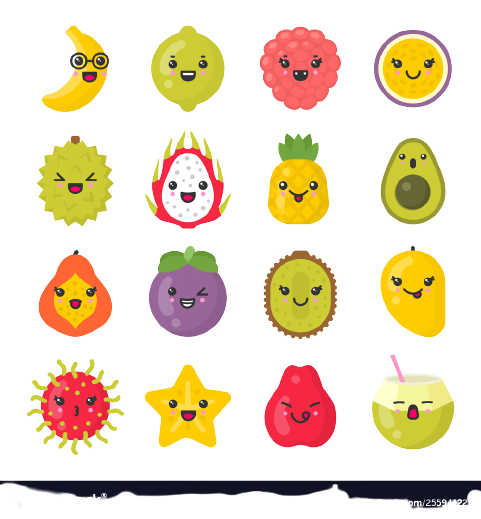 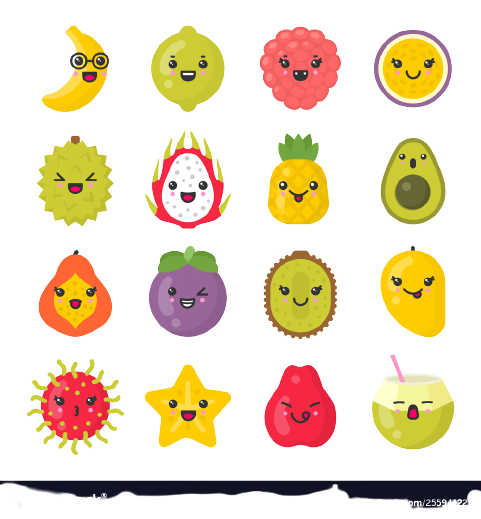 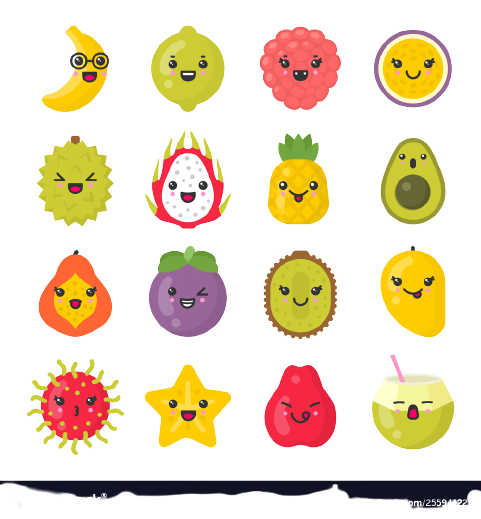 13 – 7 = 6
12 – 8 = 4
14 – 8 = 6
16 – 9 = 7
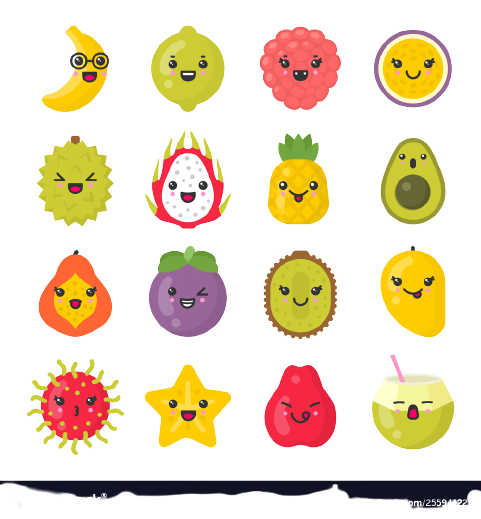 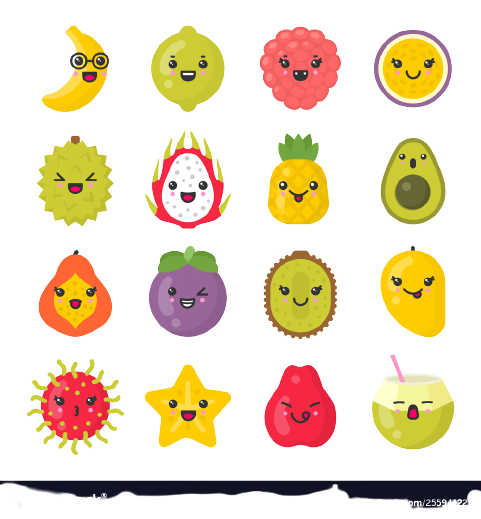 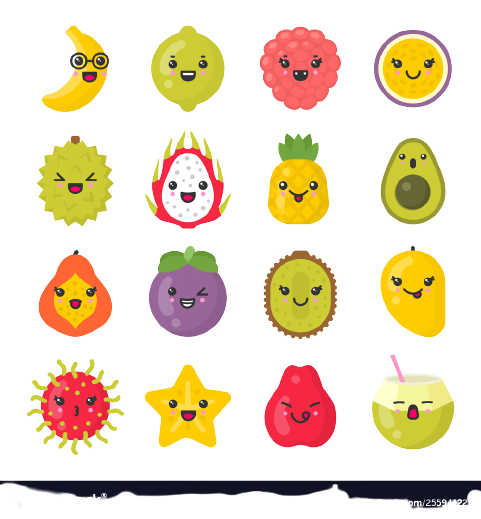 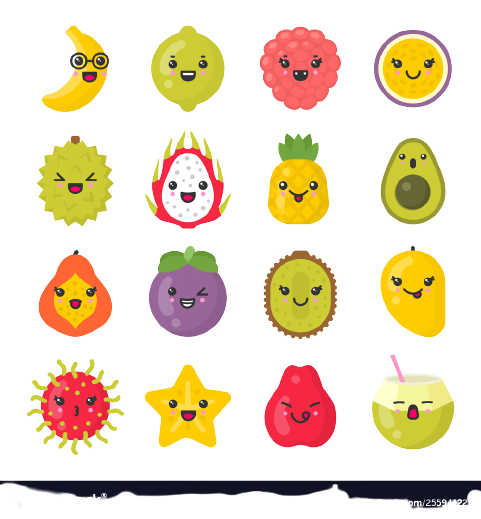 13 – 6 = 7
12 – 4 = 8
14 – 6 = 8
16 – 7 = 9
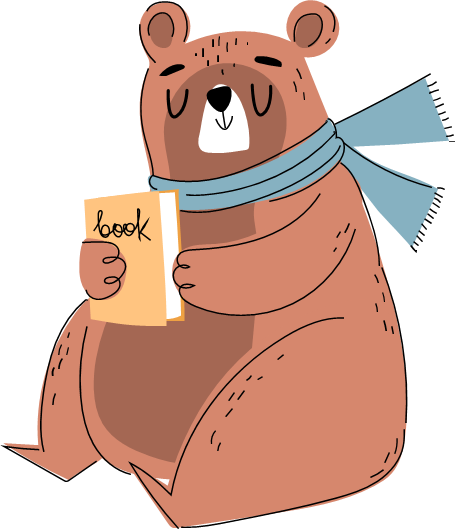 2
Tính.
a) 9 + 7 – 8
b) 6 + 5 + 4
= 16 – 8 
=     8
= 11 + 4
=     15
2
Trong đợt đi trại hè, Nam vẽ được 11 bức tranh, Mai vẽ được ít hơn Nam 3 bức tranh. Hỏi Mai vẽ được bao nhiêu bức tranh?
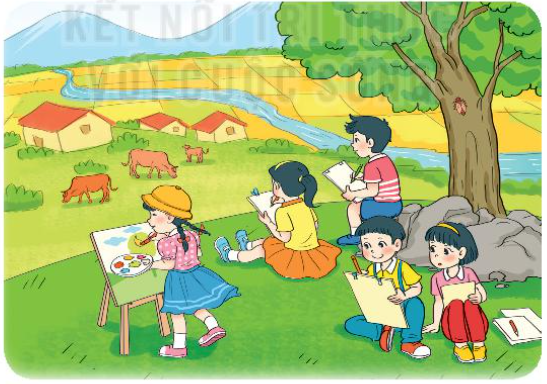 Bài giải
Số bức tranh Mai vẽ được là:
11 – 3 = 8 (bức)
Tóm tắt
Nam  : 11 bức tranh
Mai ít hơn Nam: 3 bức tranh
Mai: … bức tranh?
Đáp số: 8 bức tranh.
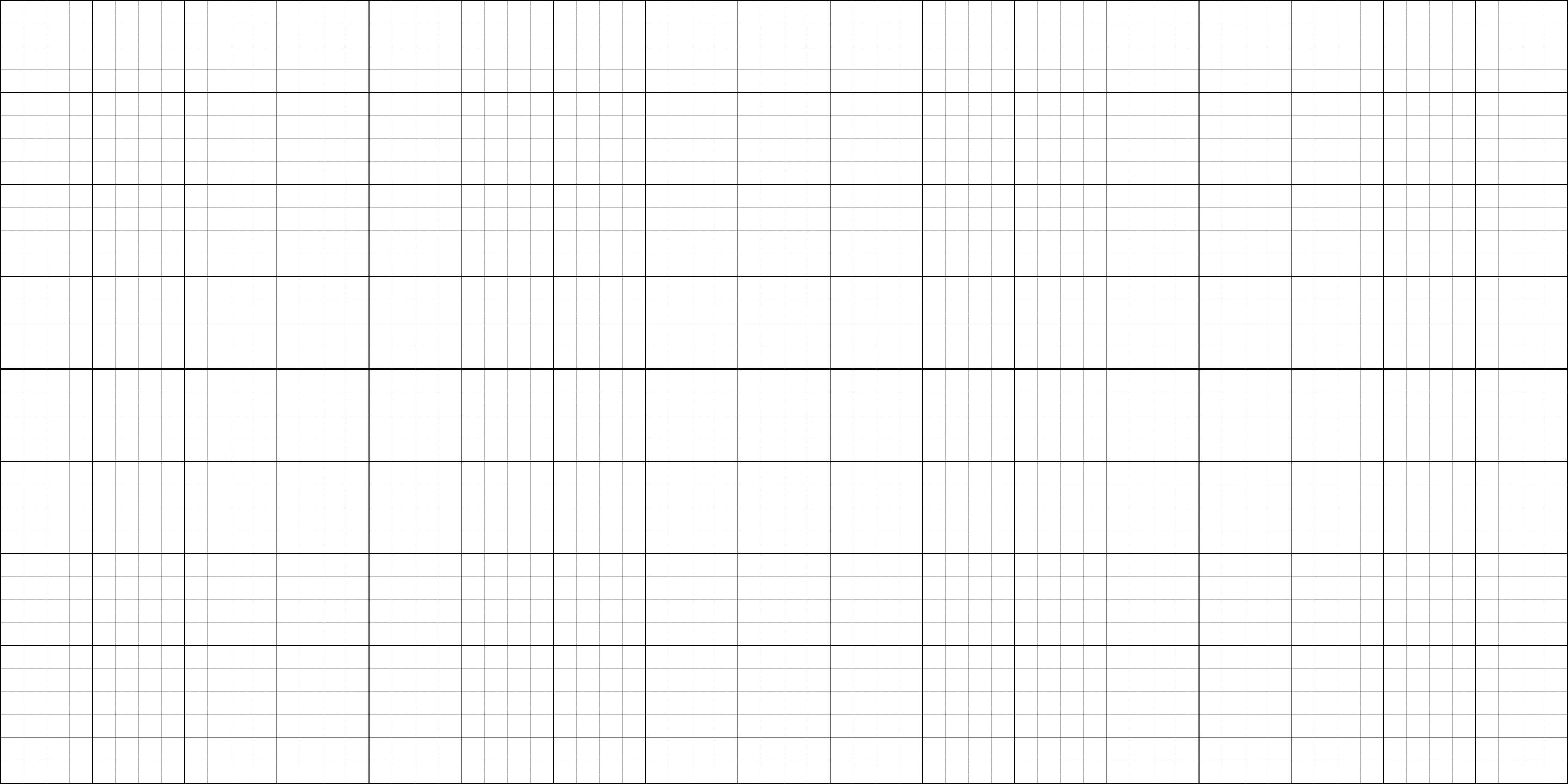 2.
Bài giải
Số λẁc Ǉraζ Mai ω≥ đưϑ là:
11 – 3 = 8 (λẁc)
Đáp số: 8 λẁc Ǉraζ.
[Speaker Notes: Giáo viên nên cho HS linh động trong việc trình bày, đảm bảo cân đối về hình thức là được. Đừng nên bắt hs máy móc phải lùi mấy ô. Có khi lời giải dài quá thì cần lùi 1, 2 ô thôi.]
4
Đ, S ?
?
?
Đ
S
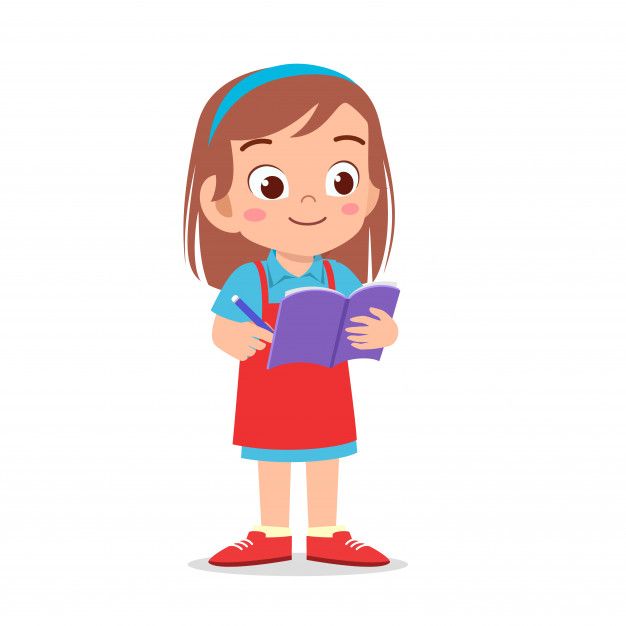  9 + 6 = 15
?
?
Đ
S
7
9
8
a) 9 + 6 = 14
b) 8 + 4 = 4 + 8
c) 15 – 8 > 6
d) 13 – 4 < 17 – 9
 13 – 4 > 17 – 9
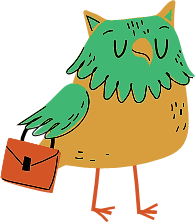 Thử tài các bạn nhé!
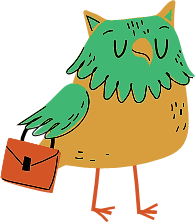 Trong lớp mình, số bạn trai nhiều hơn hay số bạn gái nhiều hơn?
Nhiều hơn mấy bạn? Các tổ thi đua nêu đề toán và giải nhé!
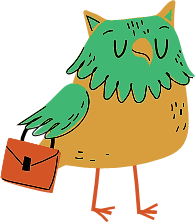 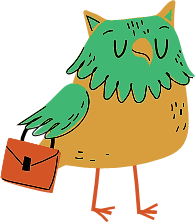 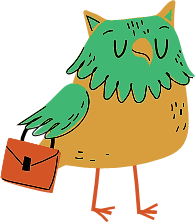 [Speaker Notes: Nếu lớp thầy cô gái nhiều hơn trai thì đổi câu hỏi lại nhé]
Các bạn nhớ xem lại bài hôm nay, hoàn thành bài … vào vở và chuẩn bị cho bài học tiếp theo: Luyện tập trang 55 nhé!
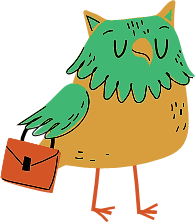 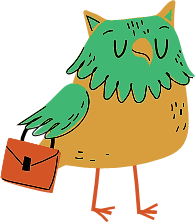 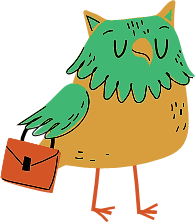 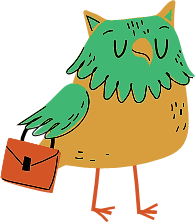 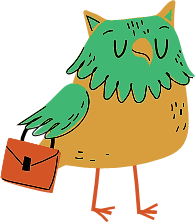